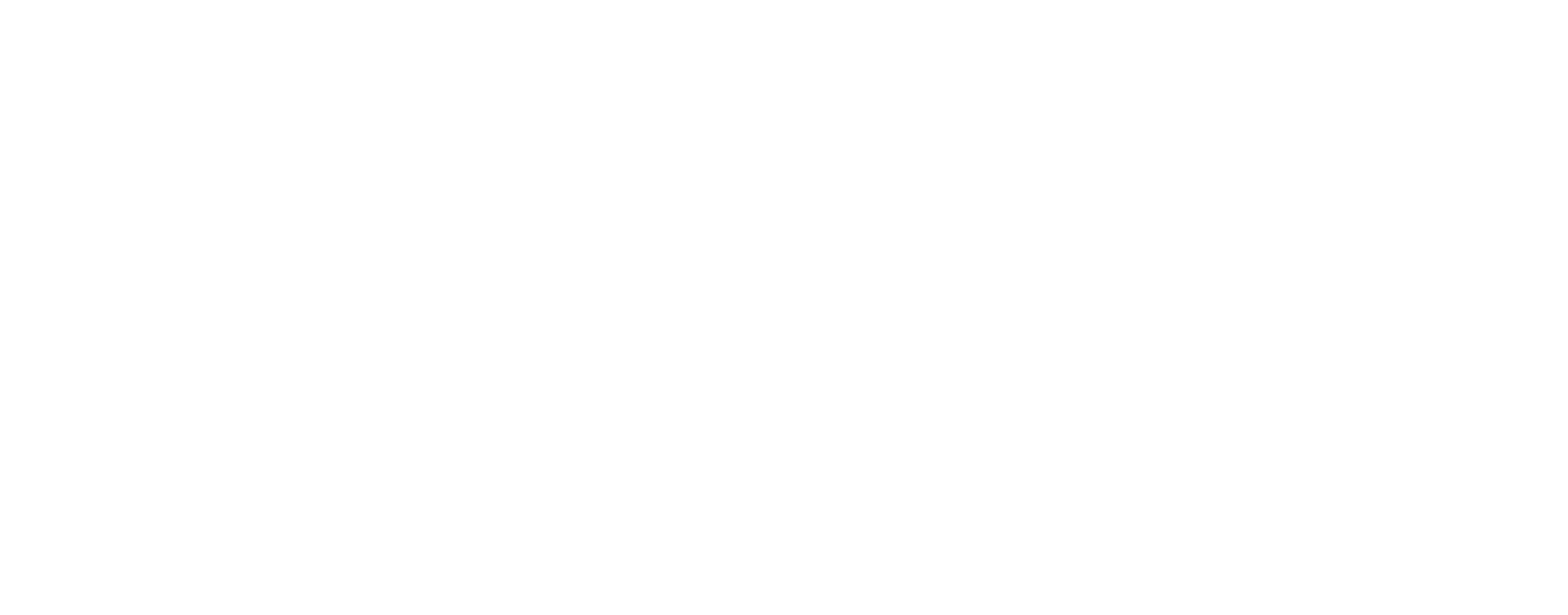 WP5 Updates-24/01/2025
Work done/in progres
27 entries in the School Interventions Plan in total: 2 interventions are completed, 5 are in progress and 5 are planned
New version of the AP, you can find it here (WP5 folder) 
Alignment of the NQuire and word versions of the AP, DONE
Interdependent tasks
WP2: Open event with SIMPLE, stakeholders consultancy 
WP4: 3 tiers of technology defined here (folder)
WP3: Examples for ChoiCo games with maps here and mini-videos regarding air quality functionality and play mode demonstration with Food Choices in Athens game
WP7: Y3 Consent forms and surveys can be found in folder Activity Plans Y3- Useful for Data Collection. 
Reminder: 
Do not forget to update the School Interventions Excel  
Upload your activity plans here at least 10 days after the start date of the intervention
To Dos
Network of schools: Create a social teacher group (google classroom ? other ?)
Fill in Suggestions for the meeting in Athens, contact us in case you need an invitation letter.